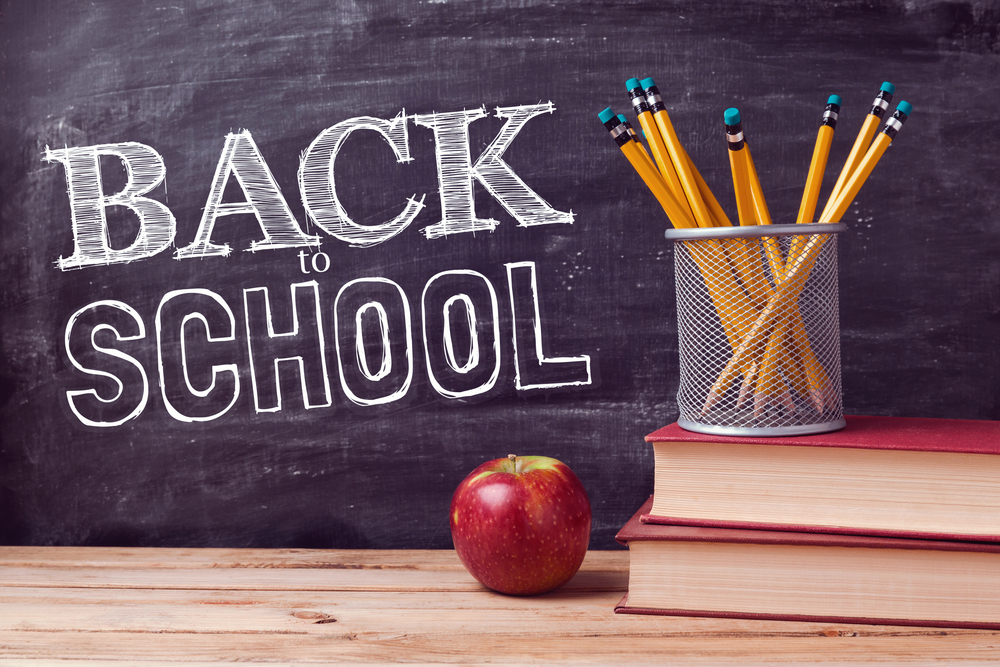 1. Respecting Authority
Parents - Eph. 6:1
Officials - Rom. 13:1-7; 1 Pet. 2:13-17
Employer - Col. 3:22-24
2. Cheating on Schoolwork
Lying is a sin - Ex. 20:16; Eph. 4:25
Be honest - 2 Cor. 8:21
Lying has consequences - Prov. 20:17
3. Mistreating Others
Honor all people - 1 Pet. 2:17
The way we want to be treated - Matt. 7:12
Don’t hurt with our words - 					Prov. 17:9; 20:19
4. Peer Pressure
Don’t go along with the crowd -  		Prov. 1:10-19; 13:20; Eph. 5:11
Choose God above others - Matt. 10:28
5. Don’t Be Lazy
Waste - Prov. 18:9; 24:30-34
Frustration - Prov. 13:4
Shame - Prov. 10:5
Obnoxious to others - Prov. 10:26
5. Don’t Be Lazy
Waste - Prov. 18:9; 24:30-34
Frustration - Prov. 13:4
Shame - Prov. 10:5
Obnoxious to others - Prov. 10:26
Self-Disciplined - Prov. 6:6-11
Without Want - Prov. 28:19
Honored - Prov. 22:29
Back to School
Respect Authority
Be Honest 
Treat Others Right
Put God First
Be Diligent